Proudly South African Webinar

Are you job market ready
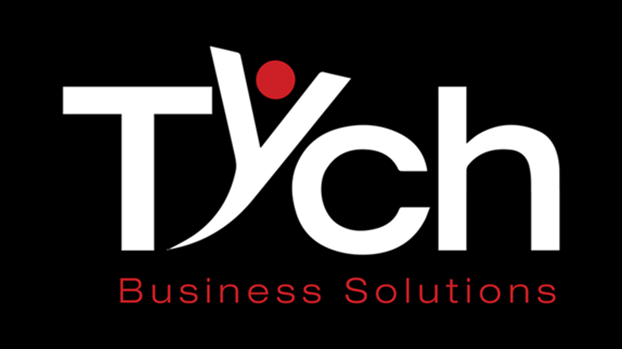 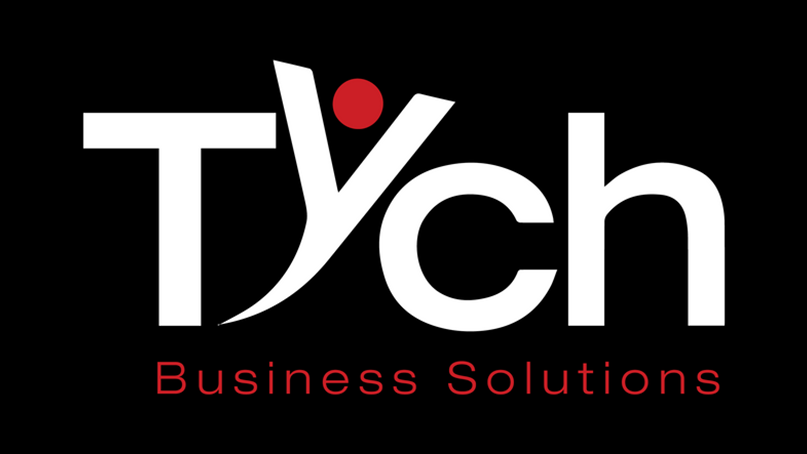 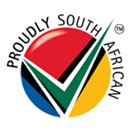 Belinda Francis
Managing Director
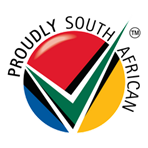 HOW TYCH ASSISTS WITH JOB OPPORTUNITIES
01
01
GENERALIST HUMAN CAPITAL PROVIDER
SERVICES OFFERED
PERMANENT RECRUITMENT
TEMPORARY/CONTRACT WORK
COMPREHENSIVE CV
INITERVIEW PREPARATION
SALARY NEGOTIATION
FINALISING JOB APPOINTMENT
02
ADVERTISING AND PUBLISHING OF VACANCIES
03
03
PARTNERSHIPS
PLATFORMS 
FACEBOOK 
INSTAGRAM
LINKEDIN
WEBSITE – www.tych.co.za
NATIONAL VACANCY DITRIBUTION
02
04
DESIGNATED GROUP RECRUITMENT
PARTNERS
QASA – QuadPara Association of South Africa
YOUTH BUILD SA – www.youthbuild.org/south-africa
04
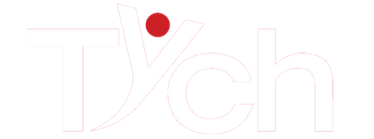 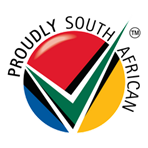 DESIGNATED GROUPS
PWD – Person with Disability
GLI – Graduate/Learnership/Internship
ENTERING THE JOB MARKET
PROFESSIONALLY PREPARED CV
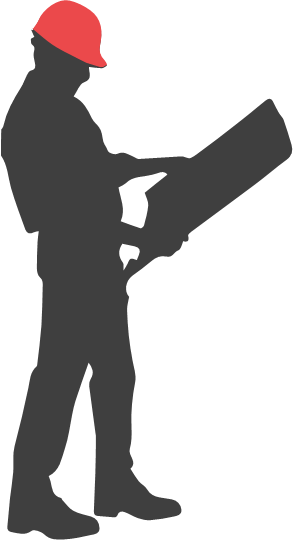 REGISTRATION ON VARIOUS JOB PORTALS
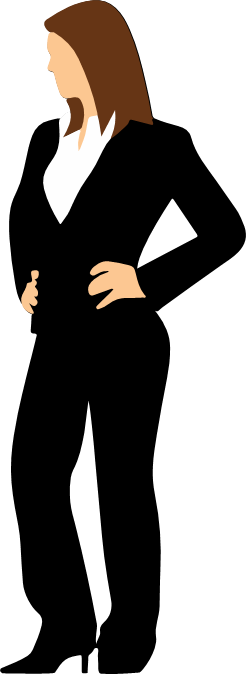 INTERVIEW PROCESS
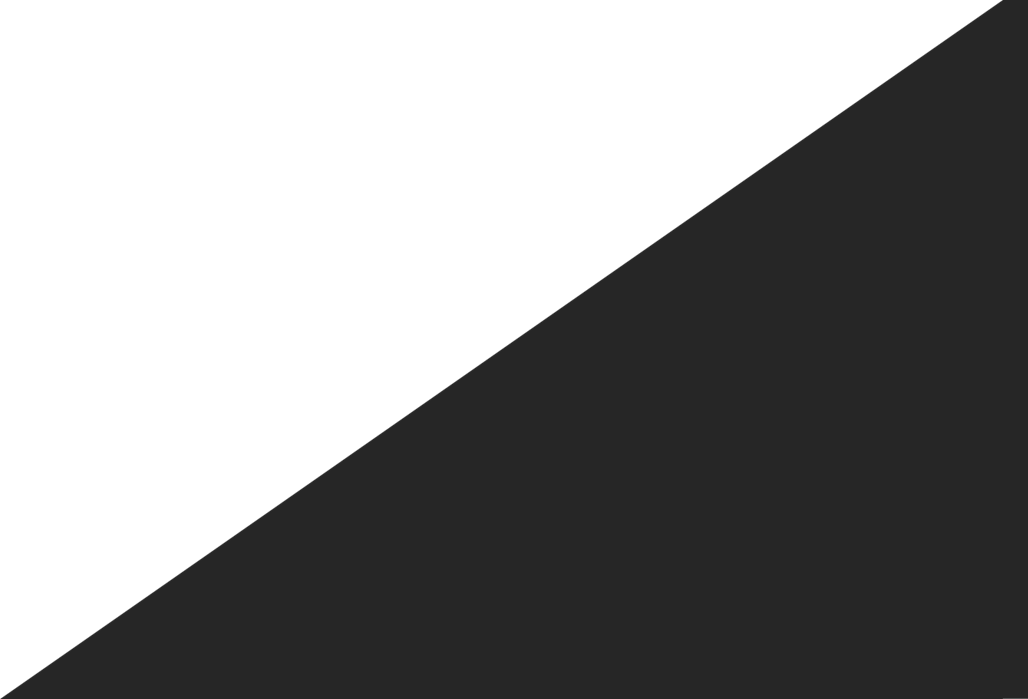 PRESENTATION
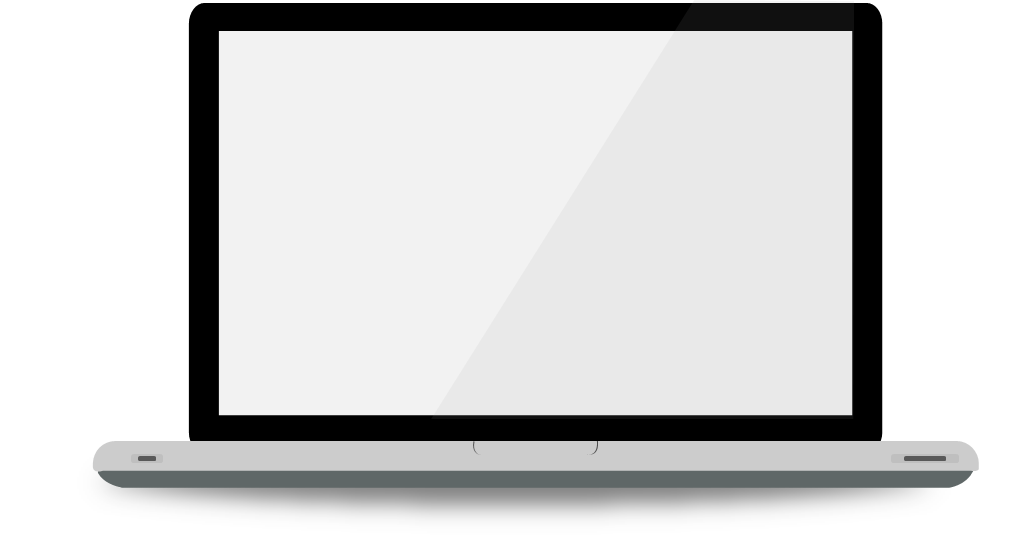 EFFECTIVE COMMUNICATION
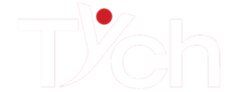 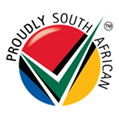 PROFESSIONALLY PREPARED CV
COVER LETTER & PERSONAL INFORMATION
Cover letter to be provided only if requested.
Should be a brief overview of work experience and skills relevant to the position. Also provide reason interest in position/ reason for applying.
Basic Personal information  which must include contact information as well as an alternative number, drivers license, transport availably, equity, notice period
PERSONAL INFORMATION
EDUCATION
P
E
EDUCATION
List all qualifications including institution and year completed
If currently studying note an anticipated year of completion
Matric include subjects – important for learnership opportunities
R
E
EMPLOYMENT HISTORY
EMPLOYMENT HISTORY
Start with most recent and include duration(month and year)
List duties performed
Reasons for leaving
Account for big gaps in employment history
REFERENCES
REFERENCES
Only include the details of referees who can be contacted. Your current employer should not be included.
Your referee should be someone you reported to.
They should me the most recent employers.
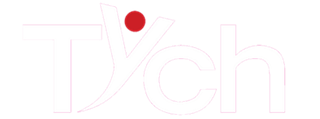 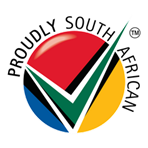 REGISTRATION ON VARIOUS JOB PORTALS
https://www.careersportal.co.za/learnerships-2021
https://salearnership.co.za
https://www.graduates24.com/grade12
https://www.skillsportal.co.za/application-article/seta-learnerships-apply-now
https://www.studentroom.co.za/category/learnership/
https://www.puffandpass.co.za/category/learnerships
https://www.interns24.co.za
https://www.golearnership.co.za
https:// www.accenture.com
https://www.learners24.co.za/
https://www.toplearnerships.co.za
https:// Www.learnershipjobs.com
https://www. Sajobpotal.live
https://www.youthbuild.org/south-africa
https://learners24.co.za/list-available-learnerships-south-africa/
https://sagovjobs.co.za
https://www.linkedin.com
https://za.indeed.com
https://www.glassdoor.com/index.htm
https://careers.google.com/jobs/results/?distance=50&q=#modal_open
https://www.careerjet.co.za
https://www.careerjunction.co.za
https://www.careers24.com
https://www.jobmail.co.za
https://www.careersportal.co.za
https://www.bestjobs.co.za
https://www.pnet.co.za/jobs/RSA.html
https://www.jobvine.co.za
https://www.bizcommunity.com/Error.aspx?aspxerrorpath=/JobIndustries.aspx
https://za.simplyhired.com
https://www.totaljobs.com/jobs/in-south-africa
https://www.gov.za/about-government/government-vacancies
https://www.hoteljobs.co.za
https://www.compujobs.co.za
https://www.hospitalityplacements.co.za
https://jobnexus.com/southafrica/
https://jobs.trovit.co.za
https://www.junkmail.co.za/jobs
http://thejobcentre.co.za
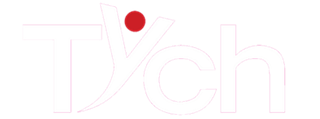 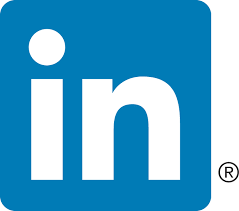 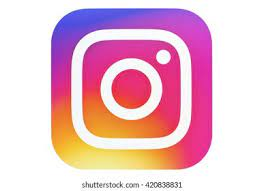 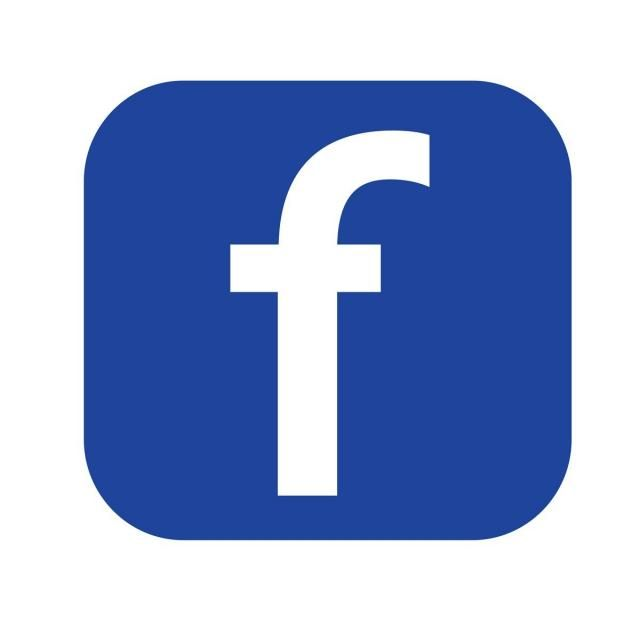 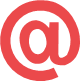 INTERVIEW PROCESS
Before the Interview (Preparation)
Research the company and understand the role. 
Research remuneration.
 Consider possible questions that would be asked and questions that you may have.  
In the event of virtual interviews ensure programme is downloaded, sufficient data and battery life, limit disturbance.

Day of the Interview (Presentation)
Ensure you are well presented for the interview. 
Punctuality is important.
 Make eye contact, speak clearly and at a good pace.
 Polite and friendly disposition.
If you are unsure of what is expected from a question do not be afraid to ask for clarification
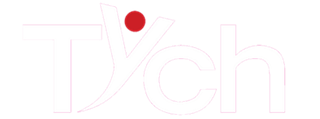 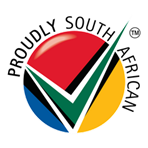 EFFECTIVE COMMUNICATION
TONE
This must be considered for both written and verbal communication
Be mindful of the words that are used, grammar and punctuation as well.
Avoid the use of bolding and CAPS to make a point
TONE
PACE
T
P
PACE
Ensure your verbal communication is not too fast or too slow
Speak at a pace that captures the interviewers attention
Speak clearly 
Keep to the point
B
V
VOLUME
VOLUME
Speak at a volume that is loud enough to be heard clearly by the interviewer.
If you notice that you are being asked to repeat yourself, consider increasing your volume especially on a telephonic/virtual interview
BODY LANGUAGE
BODY LANGUAGE
Firm hand shake
Make eye contact
Posture during the interview
Be mindful of hand gestures
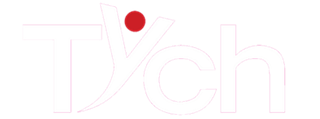 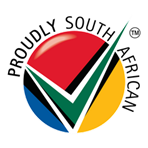 JOB CREATION THROUGH SELF EMPLOYMENT
Not all youth are geared to be employed by someone instead they are inspired to follow the path of an entrepreneur.

There are many opportunities for the creative and innovative minds who are willing to take the risk involved with starting their own business and ultimately becoming an employer.

There are various programmes offered in South Africa which focusses on supporting entrepreneurs.

I was privileged to be part of a programme hosted by Tsogo Sun known as “TSE Legacy Series” and won the Entrepreneur of the Year award in 2019.

The core focus of the programme was to enhance our skill and ability to focus on all aspects of the business in order to increase profitability but also to build a legacy of entrepreneurs supporting each other through our experiences and buying from each other. Encouraging localization.

The Tsogo Sun Entrepreneurship was started 13 years ago and has built a strong group of entrepreneurs through this awesome initiative.

One of the benefits of the programme was the opportunity to share our journey through a video by
      Brave Media Production. This proved to be  an effective marketing tool for our business and was also used
      to encourage other entrepreneurs on their journey. P
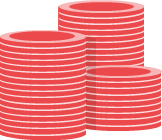 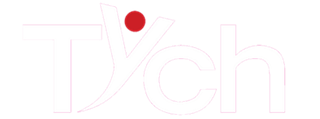 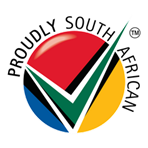 Thank You
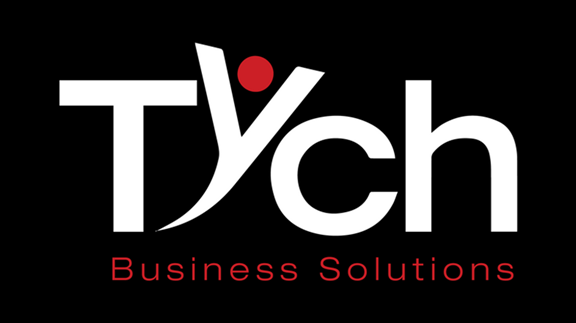 GET UP
DRESS UP 
 SHOW UP
 NEVER GIVE UP
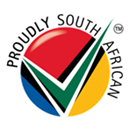